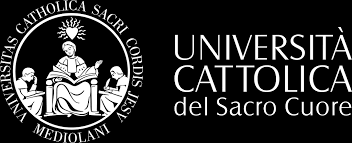 Chiomenti Academy
Chiomenti: dal 1948 eccellenza con vocazione internazionale
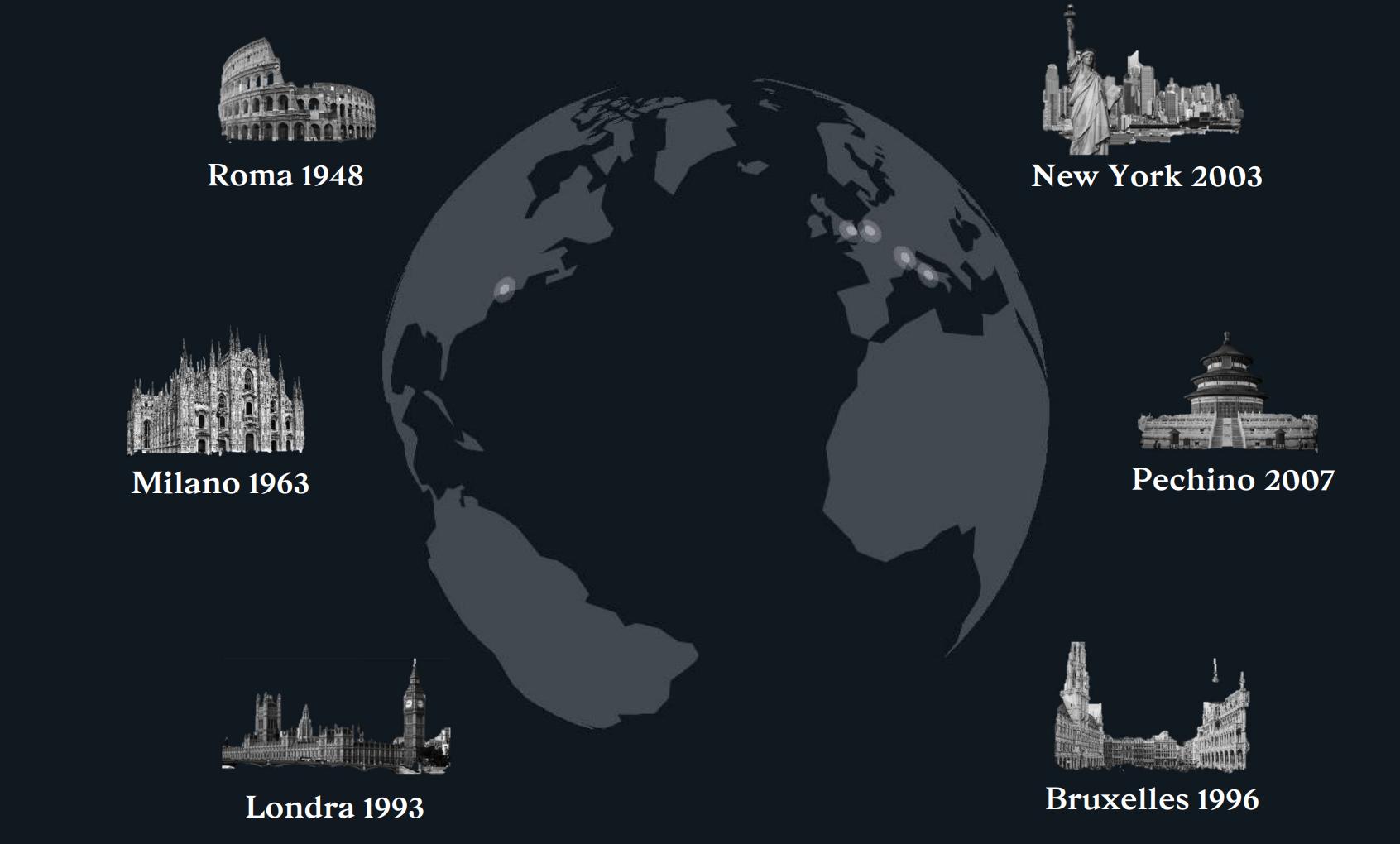 Indipendente, composto
da oltre 400 professionisti, accanto
ai principali player del sistema produttivo italiano e internazionale, offrendo competenza, talento
ed assistenze di valore.

Negli anni, ha sempre saputo innovare e rinnovarsi ed è stato protagonista delle più importanti operazioni del Paese.

Oggi formato da un'alta percentuale di giovani (il 63% degli associate è un "Millennial") e vanta un'elevata presenza femminile, con politiche di crescita e valorizzazione dei talenti.

Le persone rappresentano il vero asset dello Studio, e tutte condividono i nostri valori: competenza, dedizione, indipendenza, innovazione, integrità, internazionalità, riservatezza.
Team integrati, motivati dall’obiettivo
di fornire alla clientela un’assistenza completa, coordinata e multidisciplinare.

Secondo le valutazioni dei principali analisti del settore, lo Studio e i suoi professionisti ricoprono una posizione di leadership nel mercato della professione legale in Italia.
Team integrati, motivati dall’obiettivo
di fornire alla clientela un’assistenza completa, coordinata e multidisciplinare.

Secondo le valutazioni dei principali analisti del settore, lo Studio e i suoi professionisti ricoprono una posizione di leadership nel mercato della professione legale in Italia.
2
Il Progetto
«Accademia Giuridica» che favorisca una stabile interazione tra i professionisti dello Studio e un gruppo di circa 20 studenti universitari, selezionati tra gli iscritti al IV e V anno del corso di Laurea magistrale in Giurisprudenza, sulla base del criterio di meritevolezza
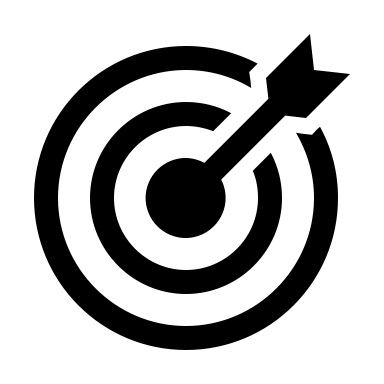 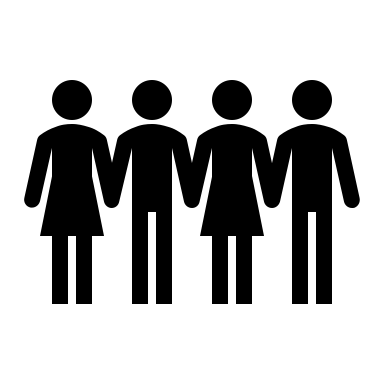 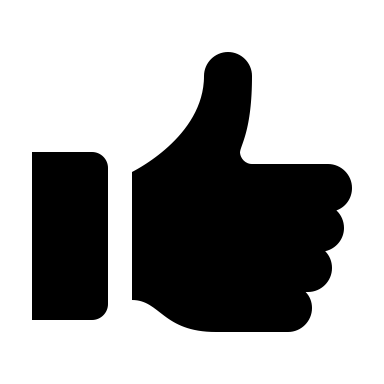 Consentire agli studenti selezionati di intraprendere un percorso di crescita professionale, arricchendoli di competenze e offrendo loro un’importante vetrina per mettere in mostra il proprio talento, anche in un’ottica di potenziale recruiting.

Contribuire alla costruzione di una visione ampia sulle implicazioni della professione, in particolare dell’avvocato d’affari.
Studenti del IV e V anno del corso di Laurea Magistrale in Giurisprudenza, che rispondano alle seguenti caratteristiche:
eccellente percorso accademico (nei tempi richiesti e con media esami a partire da 27,5/30);
ottima conoscenza della lingua inglese (C1) e possibilmente una buona conoscenza di una seconda lingua straniera;
dedizione, curiosità e disponibilità all’apprendimento.
Frequentare seminari dall’alto valore formativo e tenuti da professionisti affermati;
Svolgere attività complementari alla formazione accademica che forniscano una visione concreta dell’esperienza professionale in uno Studio come Chiomenti;
Relazionarsi con una realtà professionale unica nel panorama della professione forense;
Comprendere l’effettiva volontà di cimentarsi in un percorso professionale nel mondo dell’avvocatura d’affari;
Avere l’opportunità di essere inseriti in Chiomenti.
3
Il percorso in tre fasi
WORKSHOPS – Marzo/Giugno
6 seminari della durata di due ore, a cadenza bi-settimanale, in orario compatibile con la frequenza accademica,  dal taglio orientativo e pragmatico, tenuti da professionisti dello Studio di elevata seniority nelle rispettive aree di competenza.
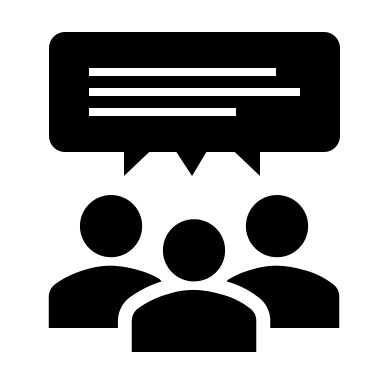 01
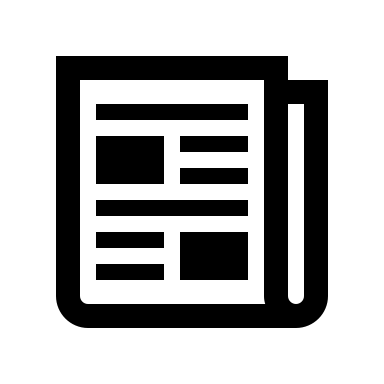 CONTINUING ACADEMY – Settembre/Ottobre
Previa selezione, i partecipanti svilupperanno un lavoro di ricerca su uno specifico argomento assegnato, volto alla redazione di un paper critico-ricostruttivo. I paper ritenuti meritevoli potranno essere oggetto di diffusione su pubblicazioni di settore, in co-autorato con i professionisti di Studio.
02
LEGAL CLINIC – Novembre/Dicembre
Alcuni partecipanti selezionati potranno accedere ad un tirocinio formativo della durata di due mesi presso una delle sedi italiane dello Studio, che potrà eventualmente essere inquadrato anche nel semestre di pratica anticipata (studenti di IV anno) o di stage funzionale all’inserimento in Studio (studenti di V anno)
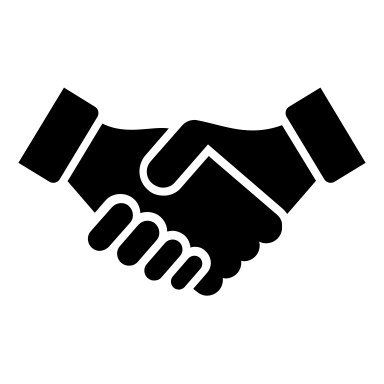 03
4
Fase 1 - Workshops
Format e organizzazione: 
Workshop pratico-interattivo
In presenza a Milano e/o remoto (collegamento a distanza sempre disponibile)
No lunedì e venerdì
Orari compatibili con la frequenza accademica
I seminari si prefiggono l’obiettivo di illustrare quali
sono le principali macro-categorie di attività e/o mansioni che contraddistinguono l’articolazione di una primaria law firm italiana e di avviarli all’utilizzo di strumenti tecnologici necessari all’esercizio della professione legale. I seminari si svolgeranno secondo un calendario che verrà comunicato agli Studenti selezionati.
5
Fase 2 - Continuing Academy
Al termine dell’ultimo workshop della Fase 1, ai partecipanti interessati e che superino la selezione, sarà assegnato uno specifico argomento di particolare attualità e/o ritenuto di interesse da parte dello Studio, e comunque, inerente alle materie trattate nel contesto dei seminari di cui alla Fase 1.

Con la supervisione dei professionisti di Studio loro responsabili, i candidati selezionati procederanno dapprima a svolgere una specifica attività di ricerca del materiale normativo, dottrinale e giurisprudenziale - anche tramite l’utilizzo dei software di automazione digitale e banche dati informatiche a disposizione dei professionisti dello Studio - inerente l’argomento loro assegnato e, successivamente, a redigere un breve paper dal taglio critico-ricostruttivo avente ad oggetto l’argomento in parola.

I paper ritenuti meritevoli potranno essere oggetto di diffusione sulla intranet dello Studio, su pubblicazioni di settore, eventualmente anche in co-autorato tra i candidati e i professionisti dello Studio che ne abbiano curato la redazione.
6
Fase 3 – Legal Clinic
A una selezione dei partecipanti alla Fase 2 verrà garantita la possibilità di svolgere un tirocinio* della durata di 2 mesi, presso una delle nostre sedi italiane.

Nel corso dei relativi tirocini, ai candidati selezionati sarà garantita una specifica formazione per l’utilizzo dei più innovativi software di intelligenza digitale a disposizione dei professionisti dello Studio (ivi incluso Contract Express, riconosciuto ad oggi dal mercato quale principale software di riferimento per l’automazione della redazione, negoziazione ed esecuzione della
contrattualistica legale).

All’esito del tirocinio potrà essere offerto, ai candidati che abbiano medio-tempore conseguito la laurea in Giurisprudenza, l’inserimento nello Studio.
* Il tirocinio potrà eventualmente essere inquadrato anche nel semestre di pratica anticipata (studenti di IV anno) o di stage funzionale all’inserimento in Studio (studenti di V anno).
7
Location
Il progetto si svolgerà prevalentemente nella sede dello Studio ubicata a Milano in via Verdi 4, con possibilità di collegamento da remoto a mezzo di piattaforma Teams.

Chiomenti incentiverà in ogni caso i candidati, mettendo loro a disposizione, ove necessario, facilitazioni e altre agevolazioni, per partecipare attivamente al progetto in presenza (a Milano o Roma).
8
Iter selettivo
Candidatura
Selezione
Comunicazione
Step 1
Step 3
Step 2
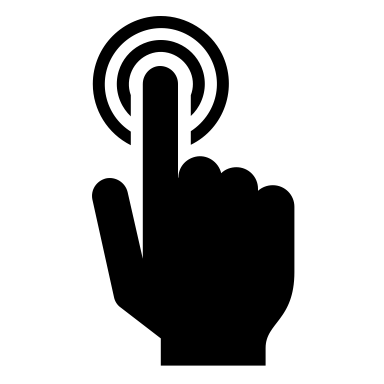 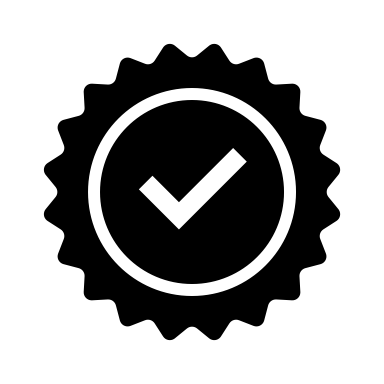 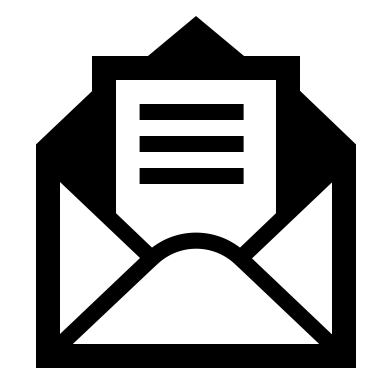 Aggiorna il tuo CV e, se ti fa piacere, crea un video di presentazione della durata di massimo 2 minuti.
Cosa ti interessa della nostra Academy? E perché dovremmo sceglierti? Raccontacelo!
Scrivici a chiomentiacademy@chiomenti.net con oggetto “Cattolica”
Se le tue caratteristiche sono in linea con le nostre aspettative, ti chiameremo per un breve colloquio a distanza.
Sei in squadra!
Ti daremo tutte le informazioni utili per iniziare insieme a noi questo percorso.
1-18 Febbraio
1-8 Marzo
19-29 Febbraio
9
Contatti
chiomentiacademy@chiomenti.net
10